外研版新标准
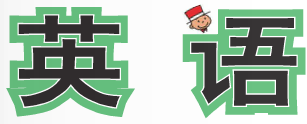 七年级上册
Module 3 
My school
Unit 2
The library is on the left of the playground
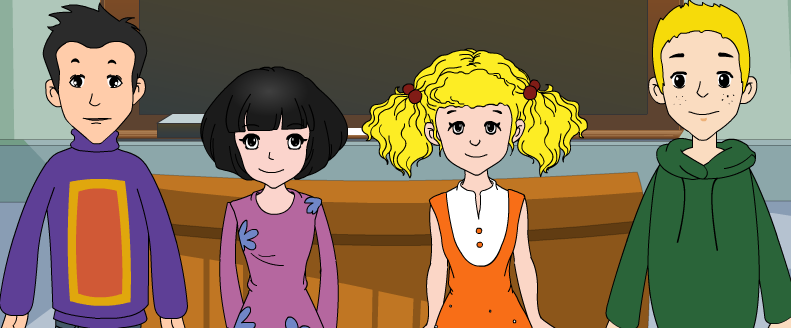 building
 dining hall
 gate
 library
/'bildiŋ/
/dainiŋ/   /hɔ:l/
/ɡeit/
/'laibrəri/
office
 playground
 science lab
/'ɔfis/
/'pleiɡraund/
/'saiəns/      /læb/
Words
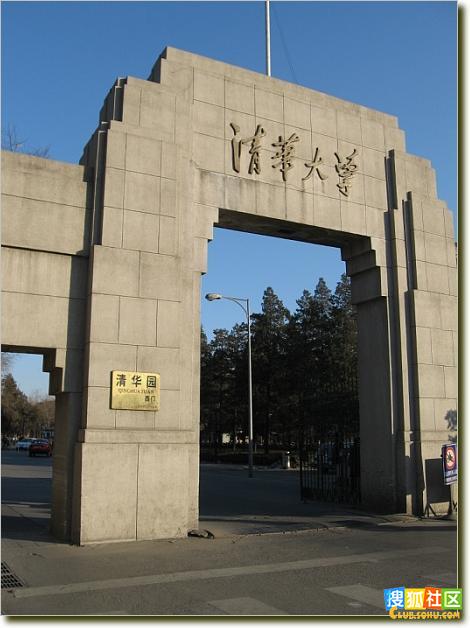 building /'bildiŋ/
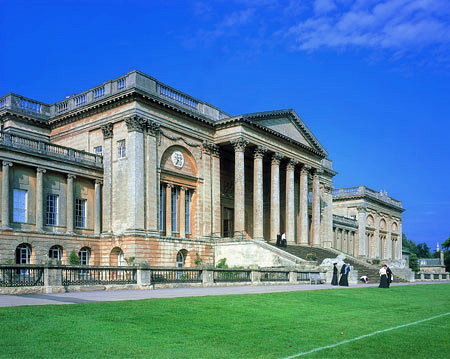 gate /ɡeit/
library
/'laibrəri/ 
books; newspapers; magazines
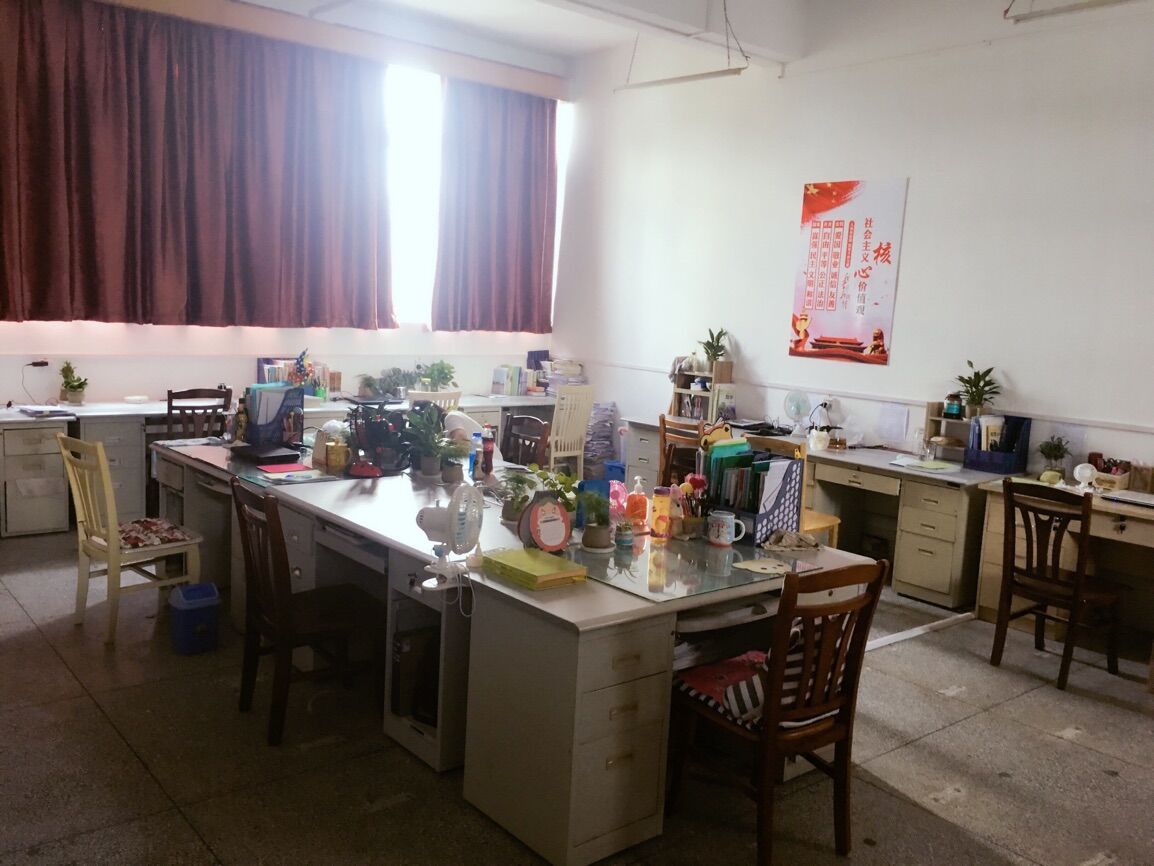 office
/'ɔfis/
science  lab
/'saiəns/      /læb/
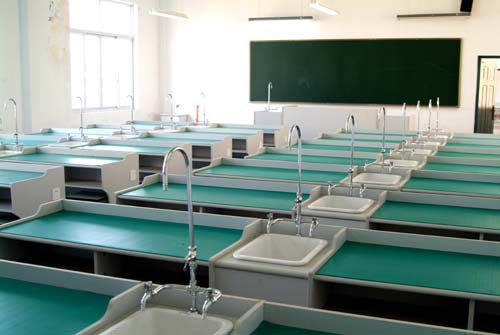 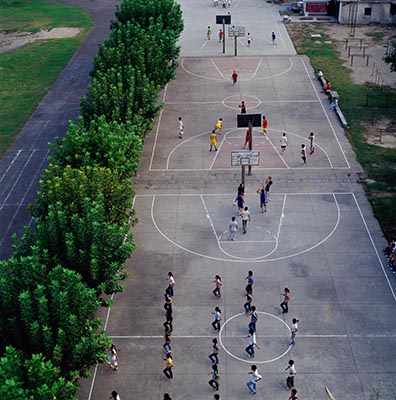 playground
/'pleiɡraund/
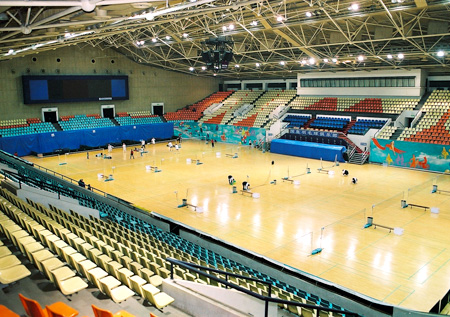 sports  hall
gym /dʒim/
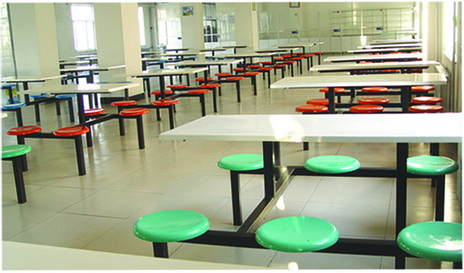 dining  hall
/dainiŋ/   /hɔ:l/
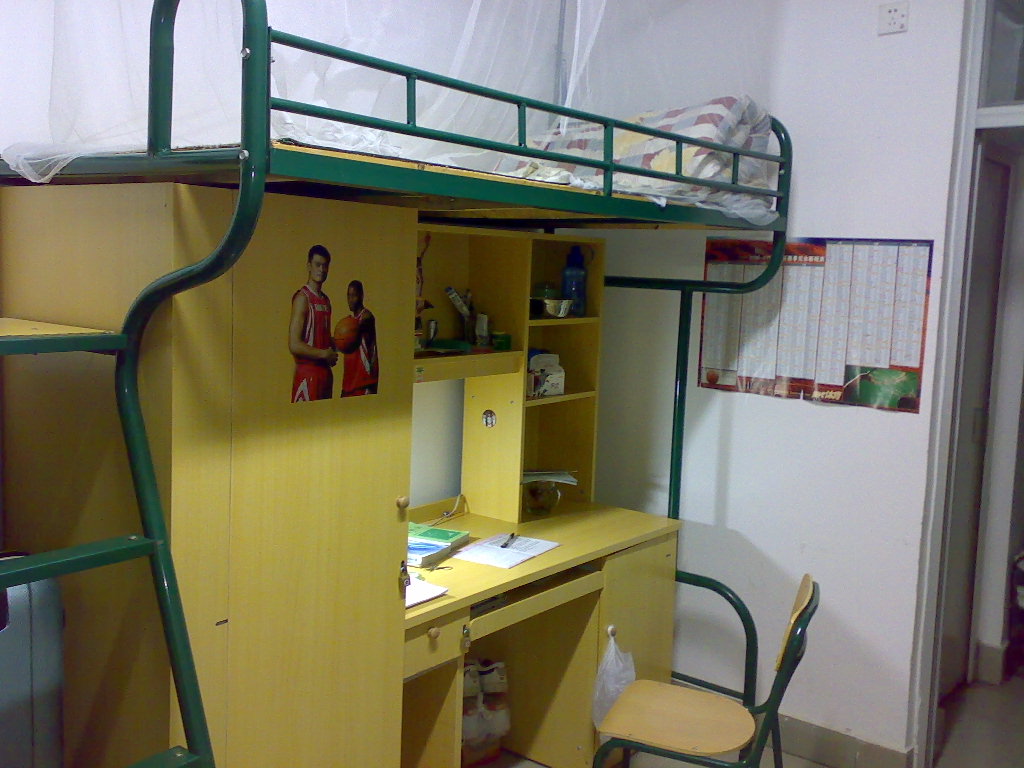 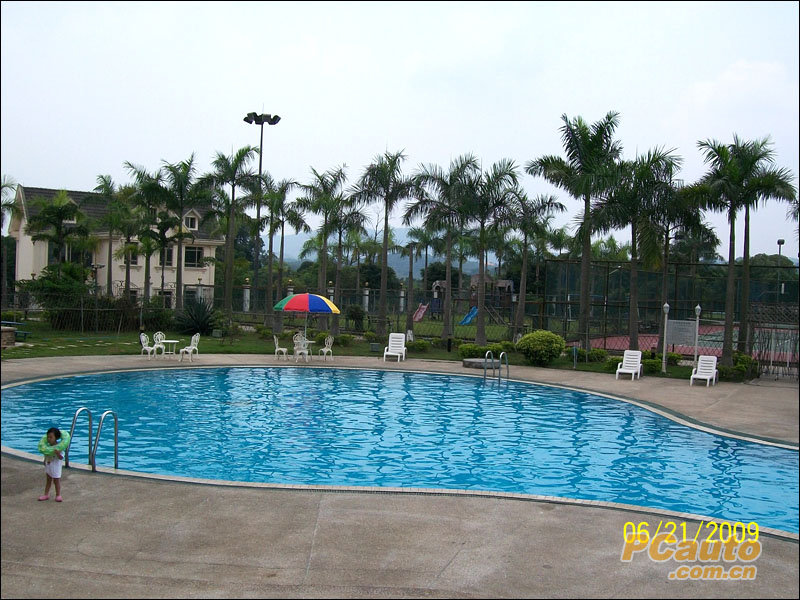 dormitory
/'dɔ:mitəri/
swimming pool
/pu:l/
1. Label the pictures with the words and expressions from the box.   P.16 Ex1
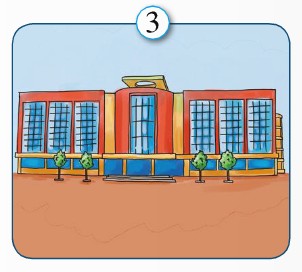 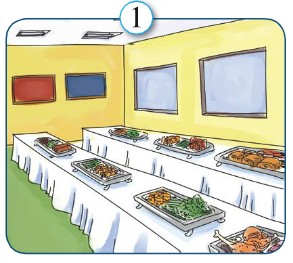 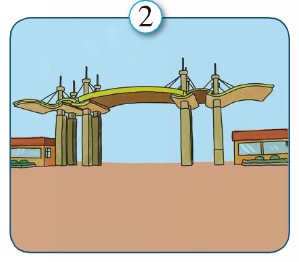 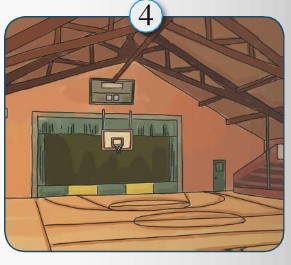 gate
dining hall
building
sports hall
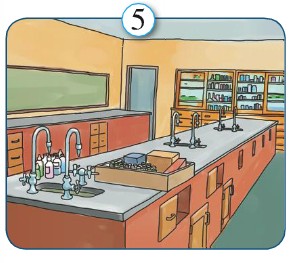 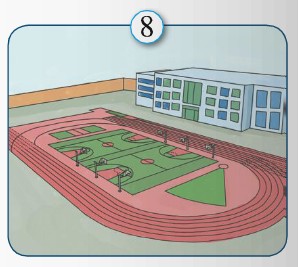 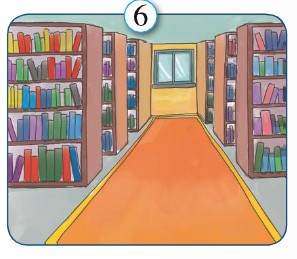 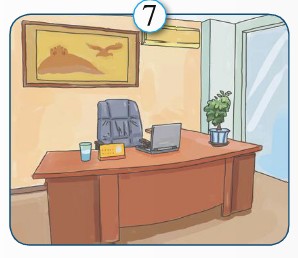 playground
library
science lab
office
2. Read Betty’s words, and write her classmates’ names on their desks.  P16
behind, between, in front of, on the right
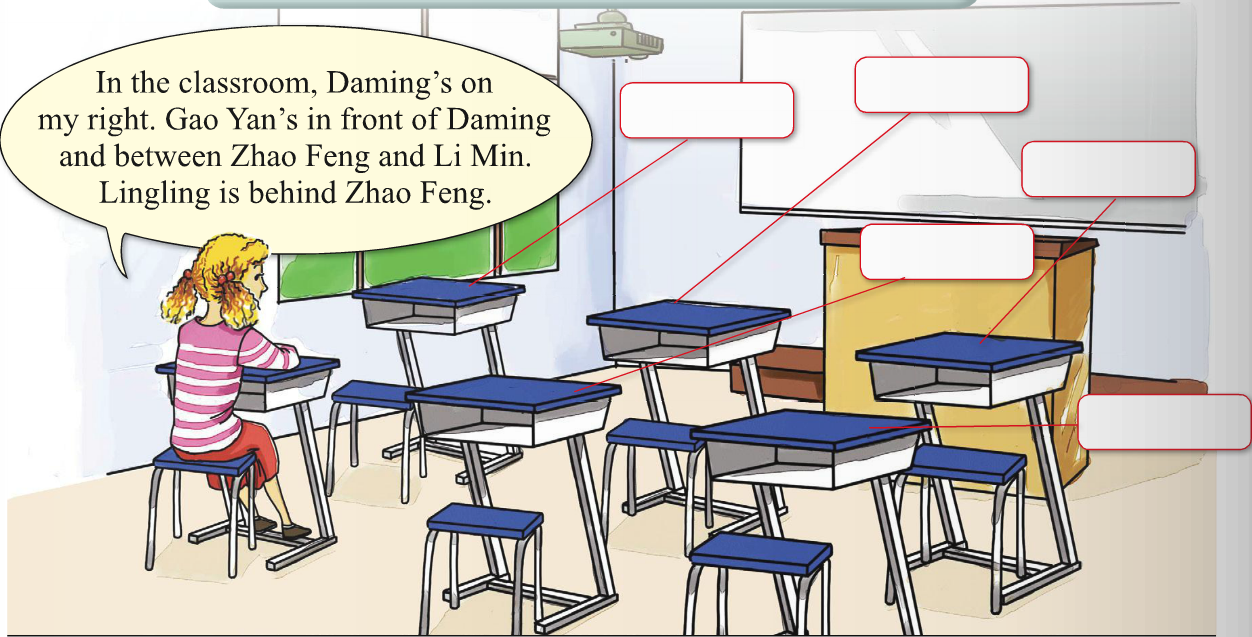 Gao Yan
Li Min
Zhao Feng
Daming
Lingling
3.  Free talk
Describe（描述） your position.
behind, between...and.., in front of, 
on the right, on the left, next to,...

eg: In the classroom, Li Xiaohui is on my right...
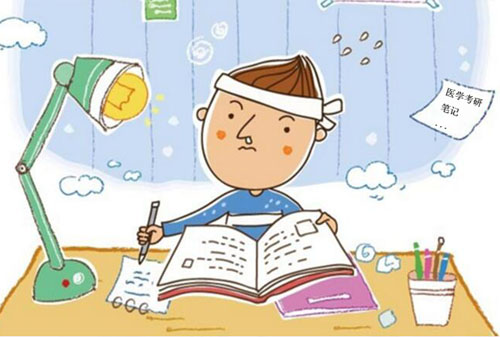 [Speaker Notes: “Just now we talked about our classroom, but today Daming and Linda are talking about their classroom. Please take a piece of paper and write down some notes as much as you can”]
Read and mark P17
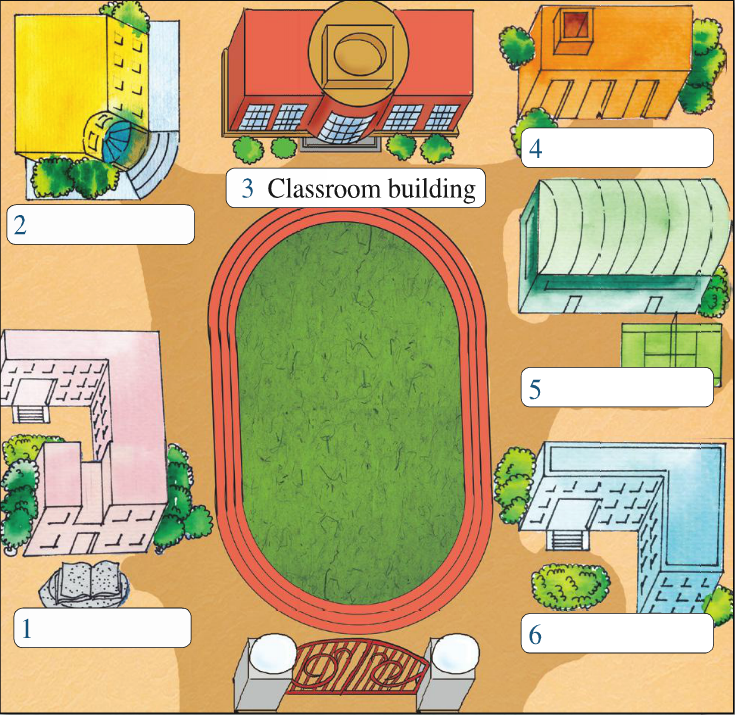 Dining hall
School offices
Sports hall
Library
Science 
building
Read and answer the questions.
P17
1.How many buildings are there in the school?

2.What’s on the right of the library?

3.What’s in the library?

4.How many classrooms are there in the classroom building?

5.Where are the computer rooms and science labs?
There are six buildings in the school.
There is the big playground.
There are many books, maps and computers in it.
There are twenty-four.    ...with twenty-four..
They are in the science building.
7. Watch and read aloud.
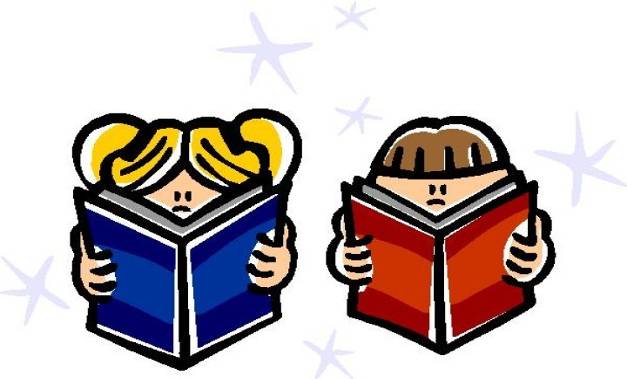 Introduce the school
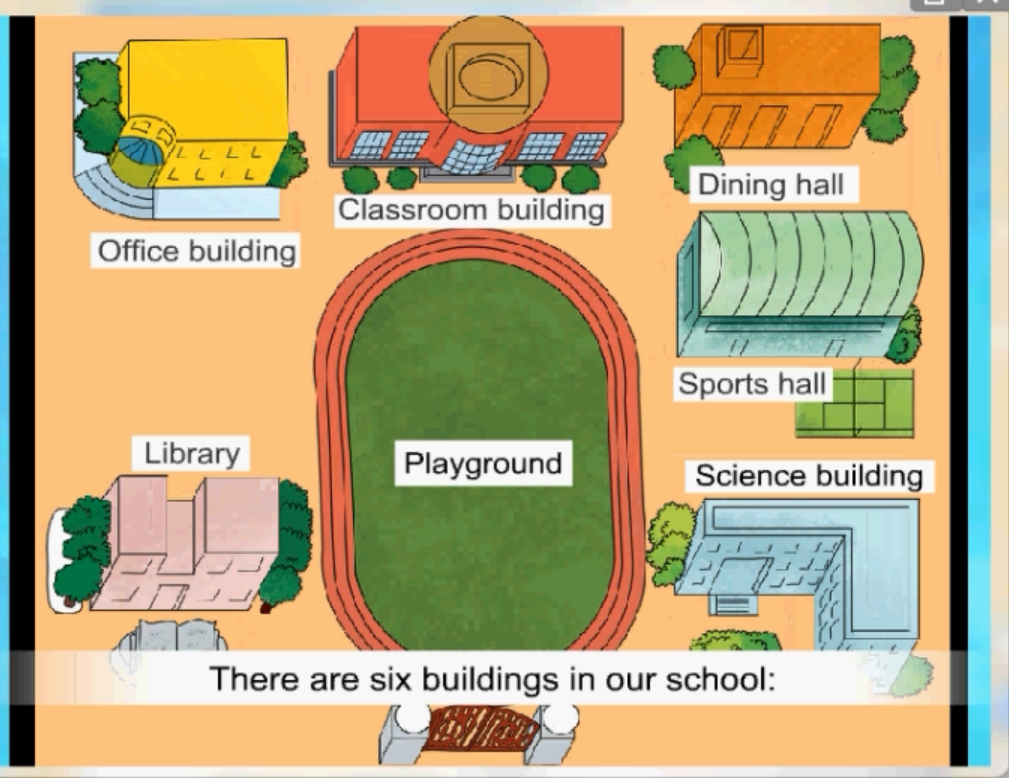 between…and…
on the right
behind, on the left
in front of
in the middle of
on the left, near
A: Where is the library?
B: It's near the school gate, on the left of the playground.
boys’ dormitory
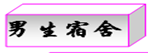 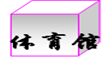 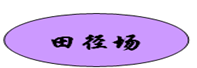 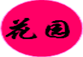 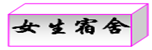 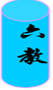 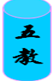 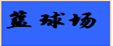 girls’ dormitory
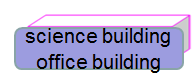 basketball field
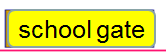 This is a map of our school. There are seven buildings in our school: ...
… behind, between..and , in front of, on the right, on the left, next to(三句话)…
What a wonderful school!
Introduce your school
/'bildiŋ/
大楼，建筑物 building
 食堂，餐厅 dining hall
 大门 gate
图书馆 library
/dainiŋ/   /hɔ:l/
/ɡeit/
/'laibrəri/
/'ɔfis/
办公室office
 操场 playground
 实验室 science lab
/'pleiɡraund/
/'saiəns/      /læb/
Dictation
Position 方位
在……后面
在……和……中间
在……前方
在……左面
在……右面
behind
between
in front of
on the left of
on the right of
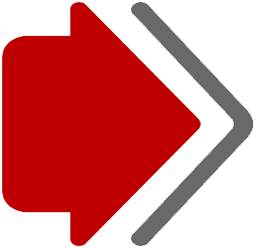 Good  bye!
授课教师
桂林市桂电中学 杨晔